Скланенне  назоўнікаў
Прэзентацыя па беларускай мове  для слухачоў падрыхтоўчага  аддзялення, падрыхтоўчых курсаў 
і абітурыентаўСкладальнік – дацэнт  Чайкова С.В.
1. Правапіс канчаткаў назоўнікаў 
І скланення.
2. Правапіс канчаткаў назоўнікаў 
ІІ скланення. 
3. Правапіс канчаткаў назоўнікаў 
ІІІ скланення. 
4. Правапіс канчаткаў назоўнікаў у множным ліку.
5. Скланенне асабовых назоўнікаў.
6. Скланенне рознаскланяльных назоўнікаў.
7. Скланенне агульных назоўнікаў на -а, -я.
8. Скланенне геаграфічных назваў.
9. Асаблівасці скланення імёнаў і прозвішчаў.
10. Канчаткі назоўнікаў у родным склоне адзіночнага ліку.
ПЛАН
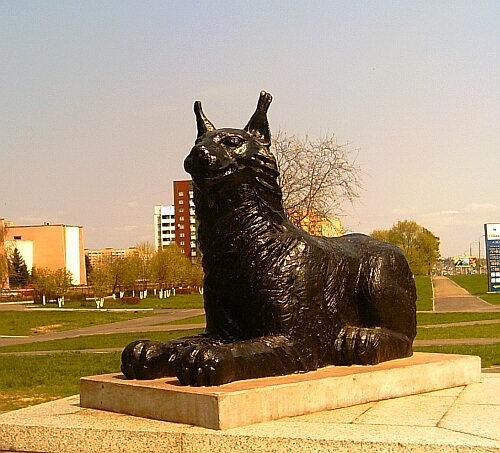 1. Правапіс канчаткаў і СКЛАНЕННЯ
2. Правапіс канчаткаў назоўнікаў 
ІІ скланення
3. Правапіс канчаткаў назоўнікаў 
ІІІ скланення
4. Правапіс канчаткаў назоўнікаў у множным ліку
5. Скланенне асабовых назоўнікаў
6. Скланенне рознаскланяльных назоўнікаў
7.Скланенне агульных назоўнікаў на -а, -я
8.Скланенне геаграфічных назваў
9. Асаблівасці скланення імёнаў і прозвішчаў
9. Асаблівасці скланення імёнаў і прозвішчаў (працяг)
10. КАНЧАТКІ НАЗОЎНІКАЎ У РОДНЫМ СКЛОНЕ АДЗІНОЧНАГА  ЛІКУ
КАНЧАТКІ НАЗОЎНІКАЎ У РОДНЫМ СКЛОНЕ АДЗІНОЧНАГА ЛІКУ (працяг)
10. КАНЧАТКІ НАЗОЎНІКАЎ У РОДНЫМ СКЛОНЕ АДЗІНОЧНАГА ЛІКУ (працяг)
КАНЧАТКІ НАЗОЎНІКАЎ У РОДНЫМ СКЛОНЕ АДЗІНОЧНАГА ЛІКУ (працяг)
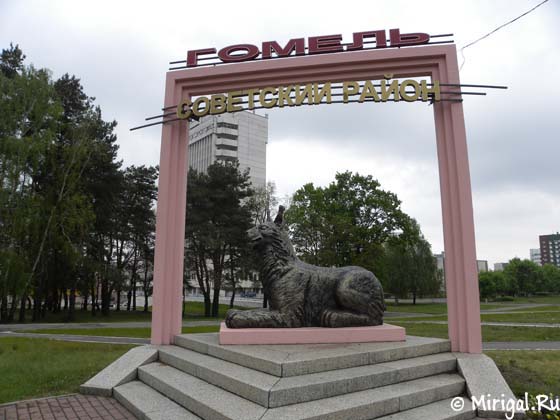 Дзякуй за ўвагу